TRƯỜNG TIỂU HỌC QUANG TRUNG
MÔN: MĨ THUẬT
LỚP: 3
GIÁO VIÊN: NGUYỄN THỊ NGỌC ANH
CHỦ ĐỀ 6: BIẾT ƠN THẦY CÔ
TIẾT 2
YÊU CẦU CẦN ĐẠT
- Lựa chọn được hình thức yêu thích để thể hiện SPMT có hình ảnh về thầy cô.
- Rèn kĩ năng hợp tác, làm việc theo nhóm.
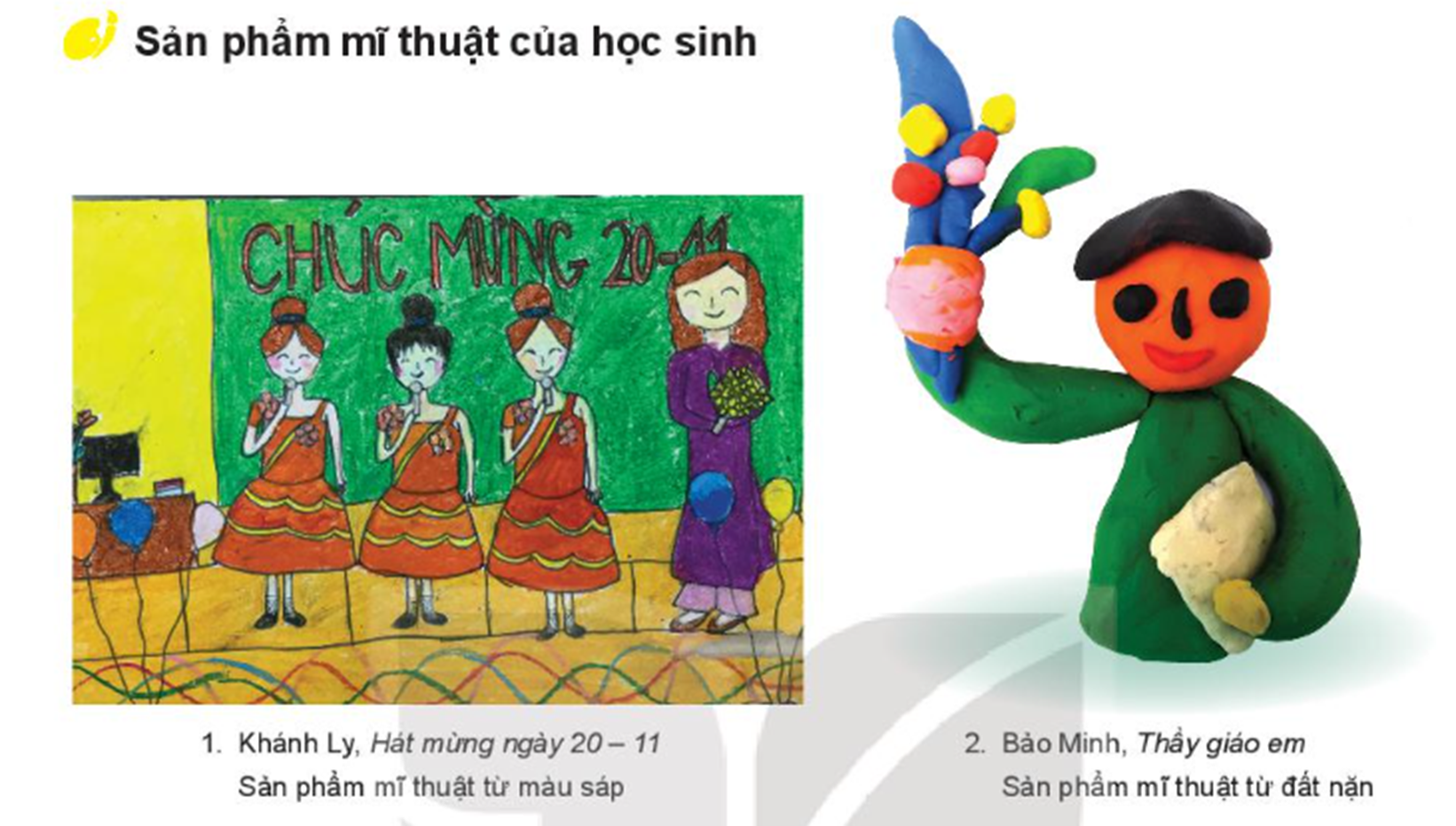 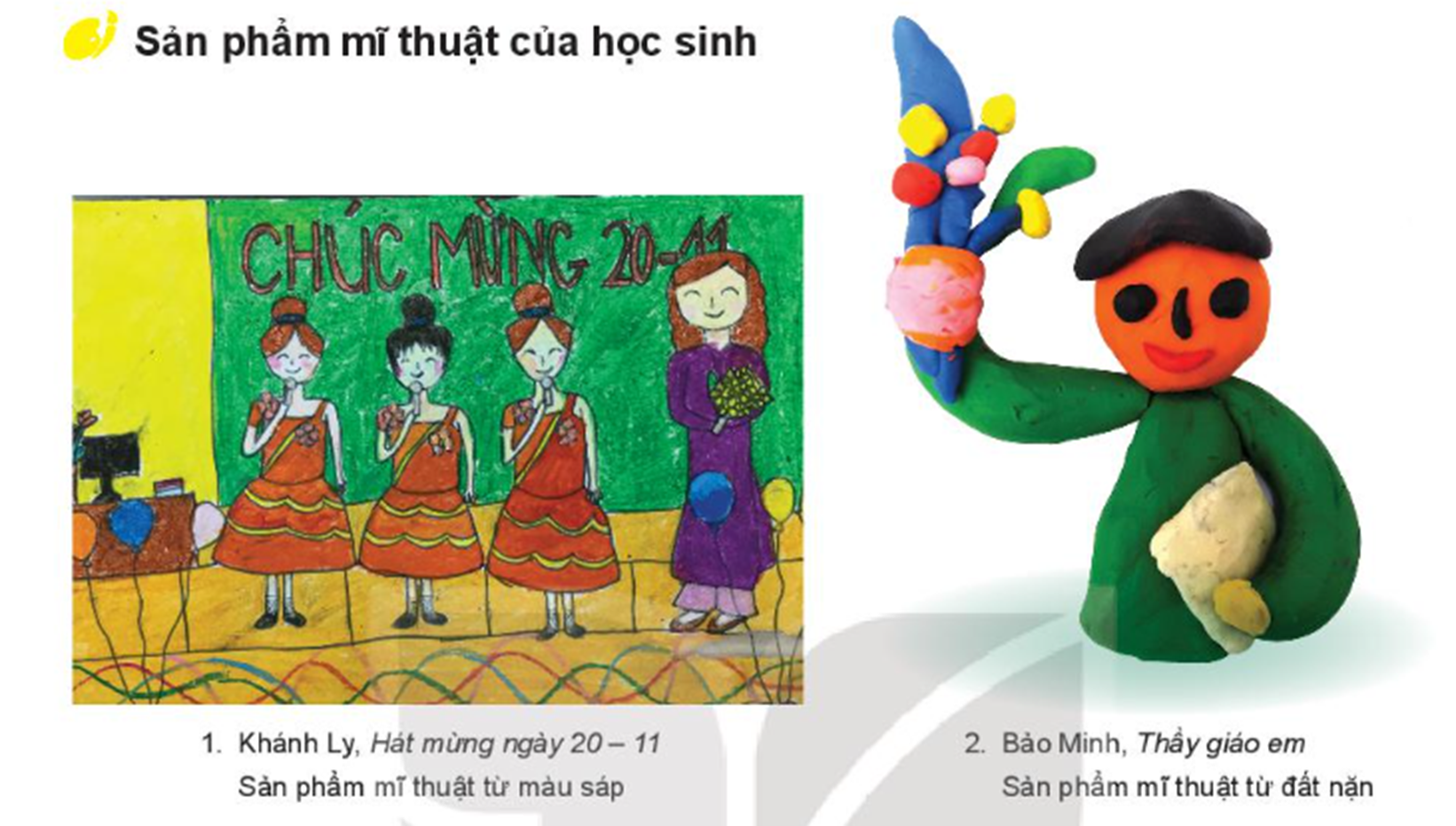 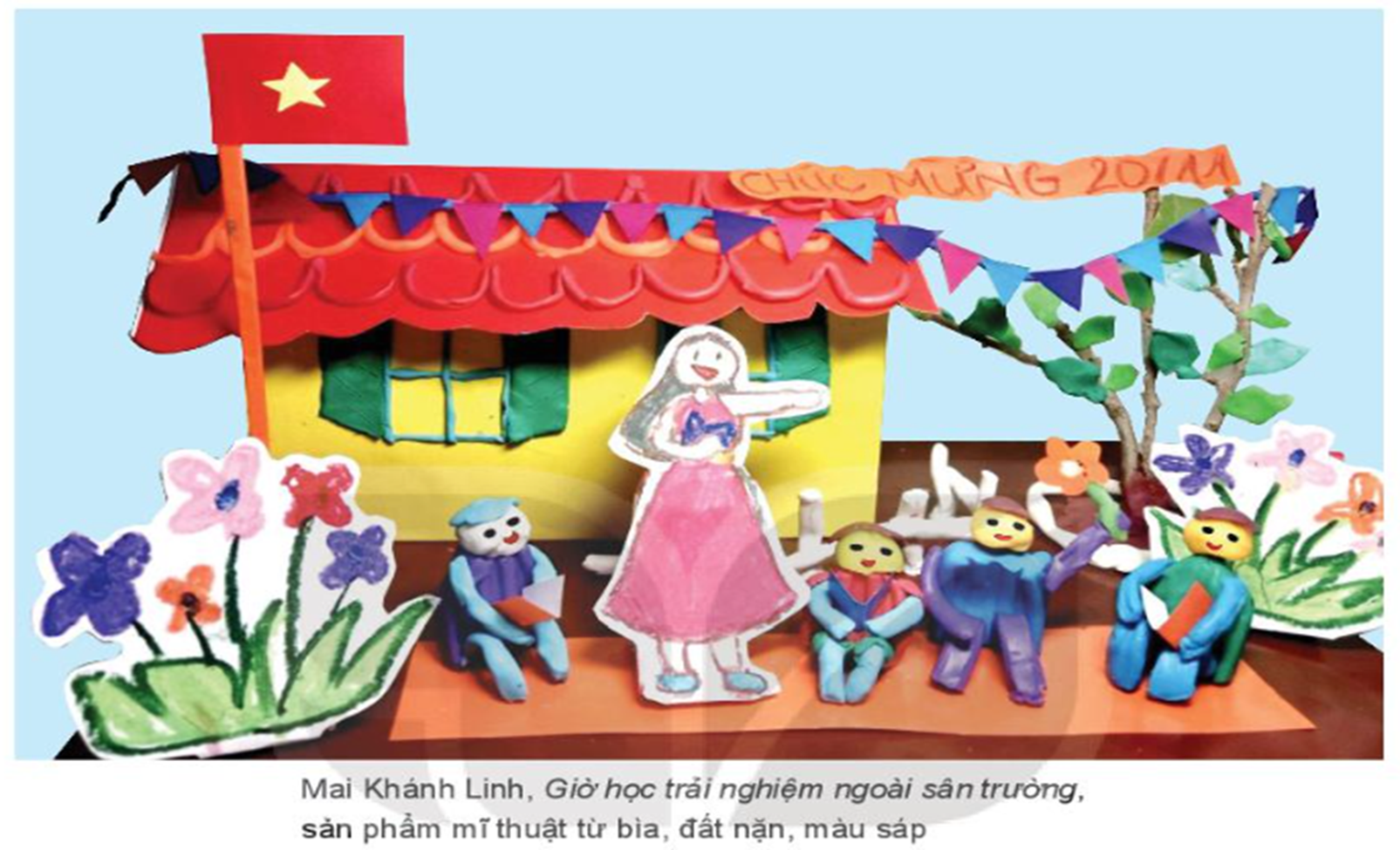 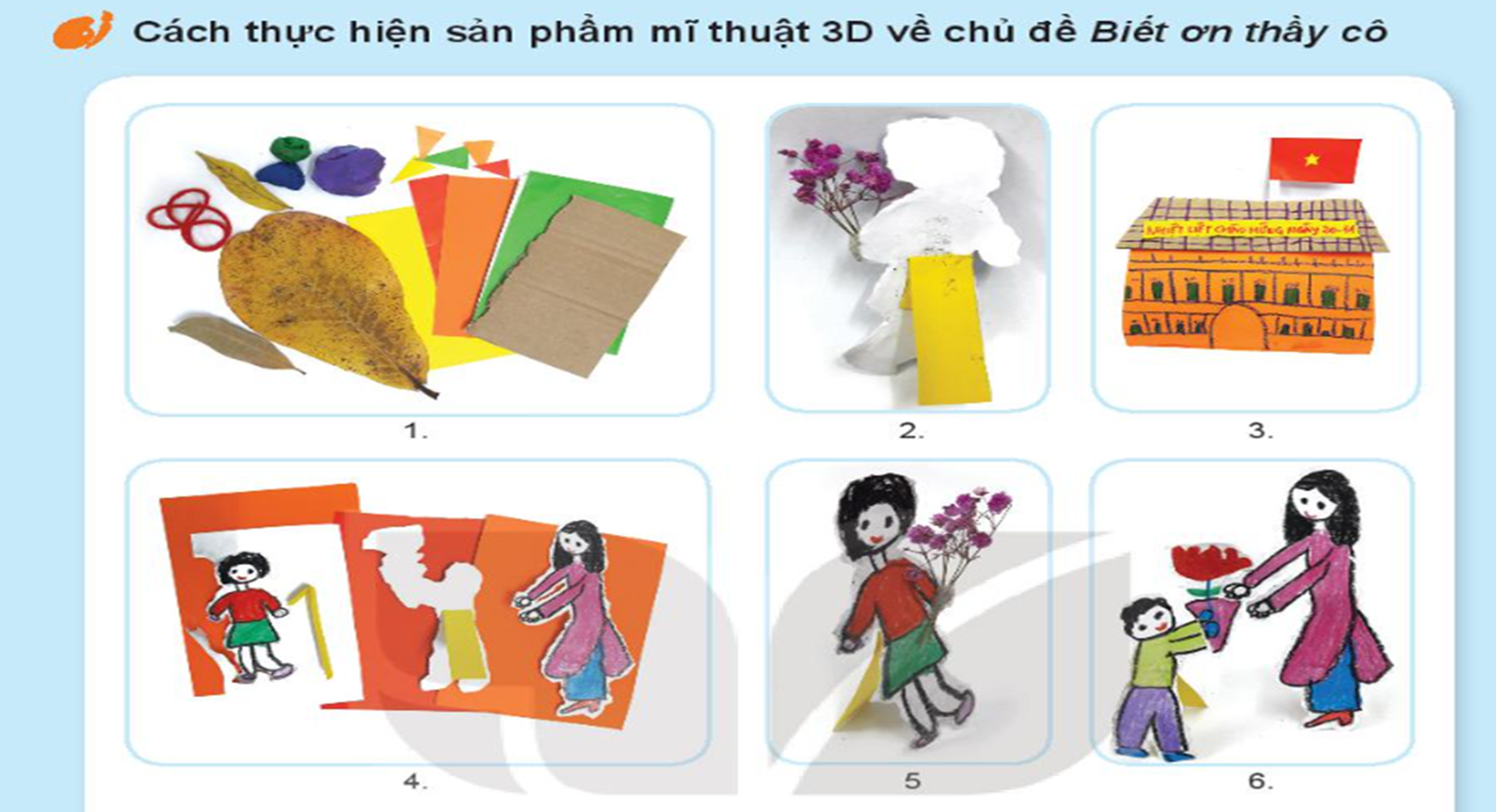 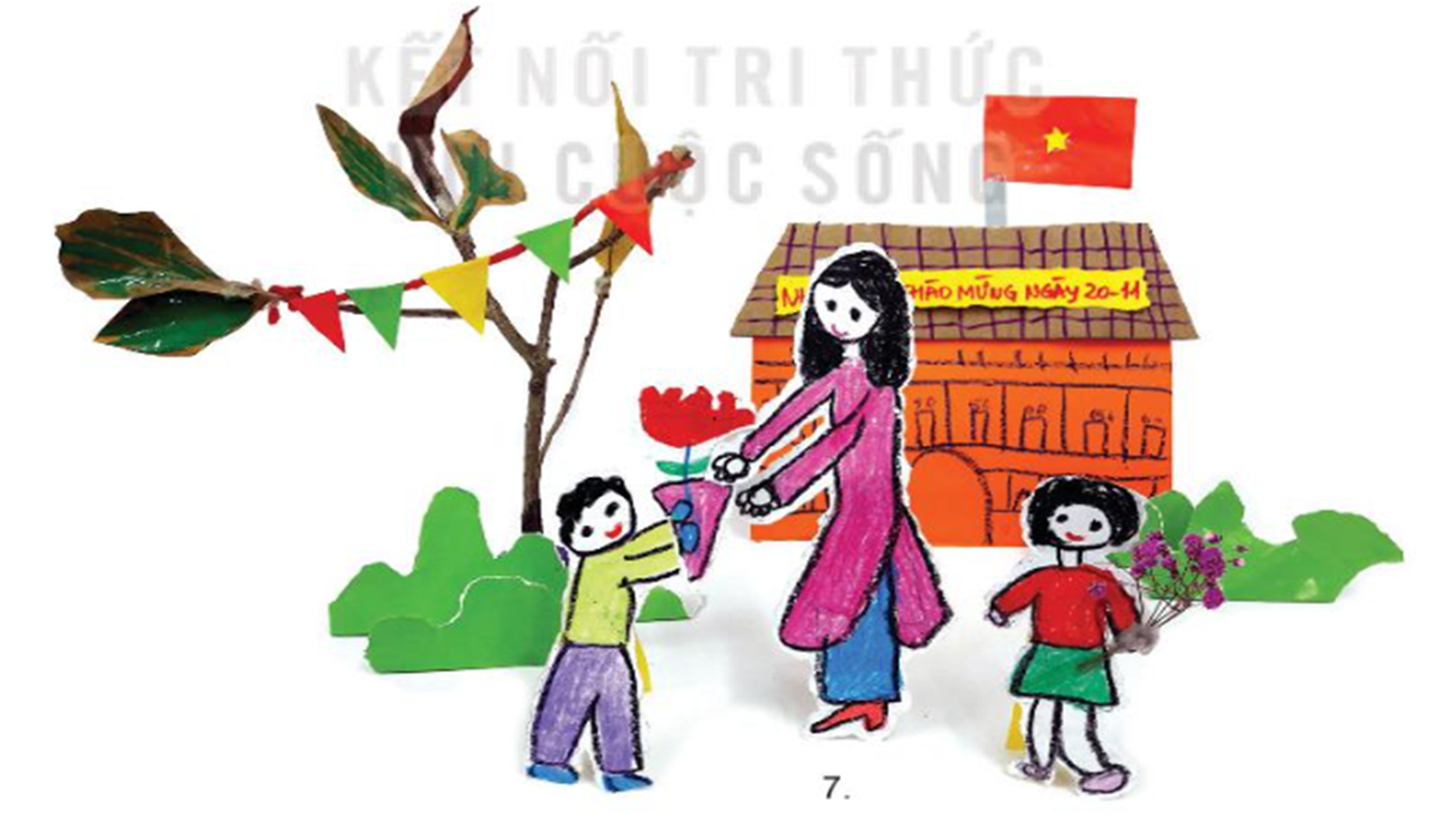 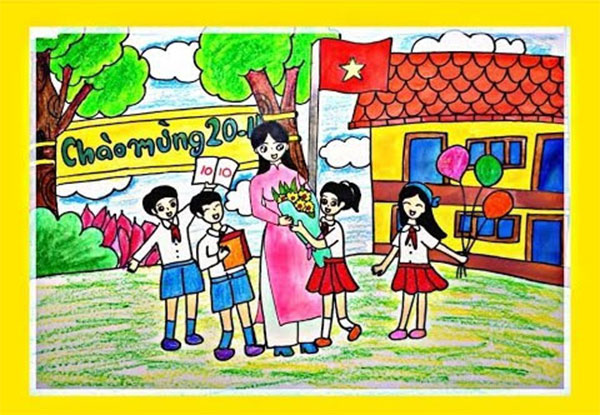 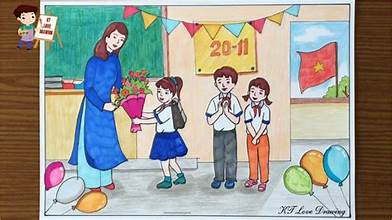 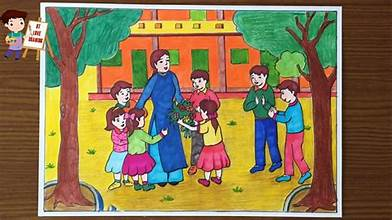 THỰC HÀNH
Sử dụng hình thức yêu thích để thể hiện hình ảnh về thầy cô.
TRƯNG BÀY SẢN PHẨM
- Sản phẩm sử dụng hình thức gì?
- Thể hiện hình ảnh gì?
- Chỉ ra màu cơ bản, màu thứ cấp, màu đậm, màu nhạt?